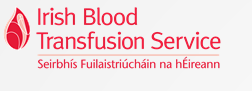 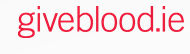 Two novel antithetical KN blood group antigens
Aisling Costelloe
Senior Medical Scientist
RCI
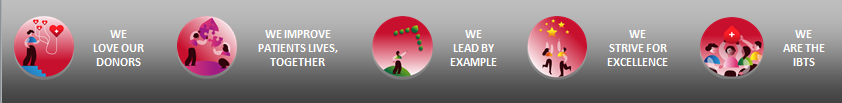 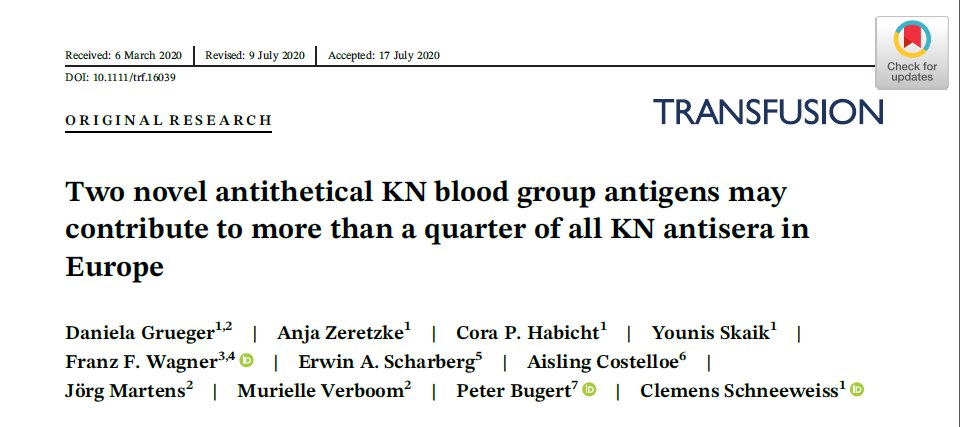 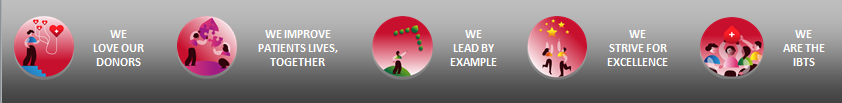 Two novel antithetical KN blood group antigens
RCI involvement 
Knops system
Complement receptor 1

Grueger et al (2020)
Aims
Design/Methods
Results

Referrals of HTLAs to RCI
High Titre Low Avidity (HTLA) antibodies
Use of rare reference cells 
Use of rBGPs
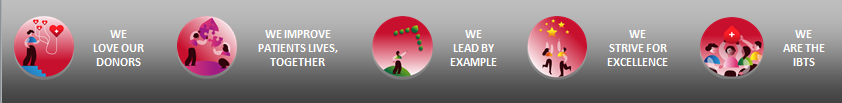 Two novel antithetical KN blood group antigens
Seltsam et al (2014). Transfusion 2014; 54: 1823-1830
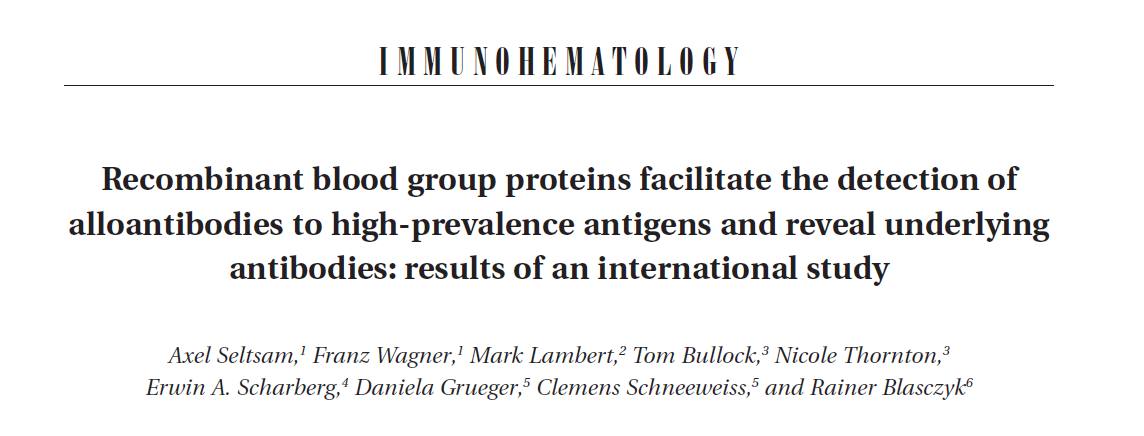 2014
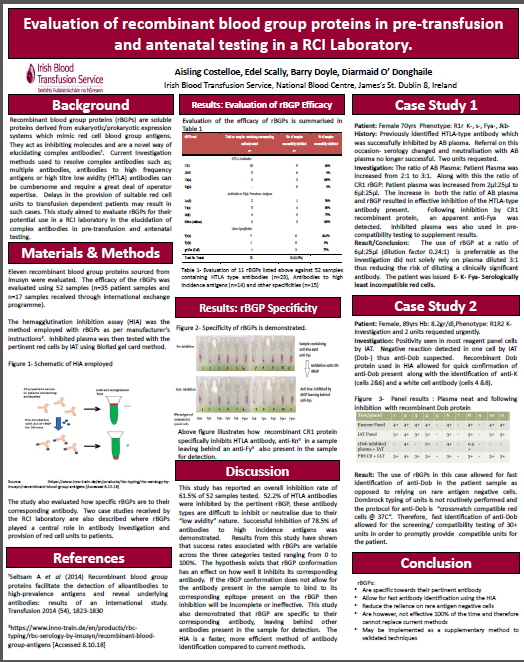 2018
Msc project presented at AABB 2018.
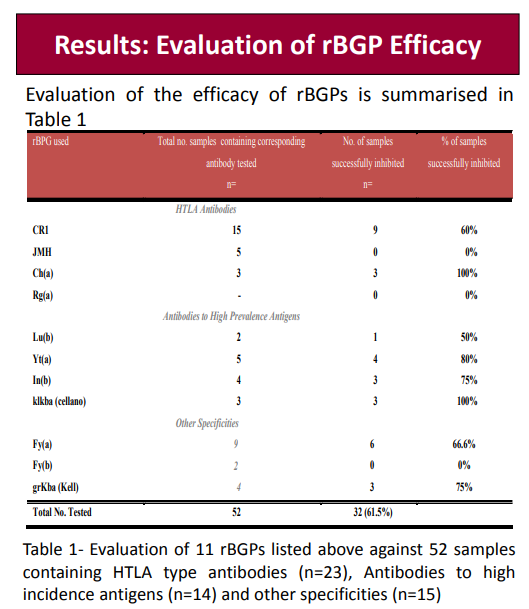 rBGP efficacy of 60%
Two novel antithetical KN blood group antigens
2020
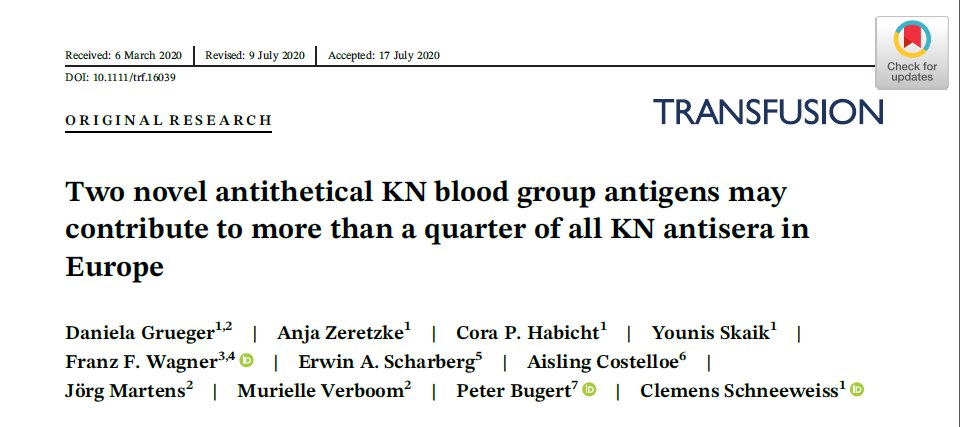 Grueger D et al (2020). Transfusion. 2020;1-11
Two novel antithetical KN blood group antigens
RCI LaboratoryIBTS
Institute of Transfusion Medicine & Immunohematology, Baden-Baden
Imusyn GmbH
German Red Cross Blood Service
Institute of Transfusion Medicine & Immunohematology, Mannheim
Hanover Medical School
Knops System
25th blood group system of ISBT

Antibodies are “High Titre, Low Avidity” (HTLA)

High frequency (except Knb and McCb)

Difficult to adsorb/elute

Often occur in serum of multi-transfused individuals

Transfusion reactions or HDFN = No

BUT can mask underlying clinically significant antibodies

Known antigens:
Kn (a/b)
McC (a/b)
KCAM/KDAS
SI1-3
Yk(a)
Cr1- related
Complement Receptor 1 – carrier of KN antigens
2000 amino acid long approx

Membrane bound glycoprotein
Affinity for C3b and C4b

Located on several cell types including:
Erythrocytes and Leucocytes
Also: Kidney podocytes, phagocytic cells, peripheral nerves

Absent from platelets

Main functions:
Inhibit spontaneous complement activation 
Binding opsonised pathogens
May be a receptor for Plasmodium falciparum (notably Sla)
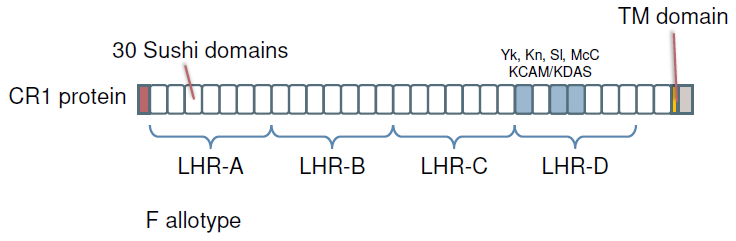 [Speaker Notes: Made of 30 short consensus repeats grouped into four long homologous repeat (LHR) domains A-D]
Complement Receptor 1 – carrier of KN antigens
Grueger et al (2020)
Previous work had suggested antigens may exist in this region also
Grueger et al - Study Aims
Investigate possible polymorphisms in CR1 LHR-C that could define a new blood group antigen
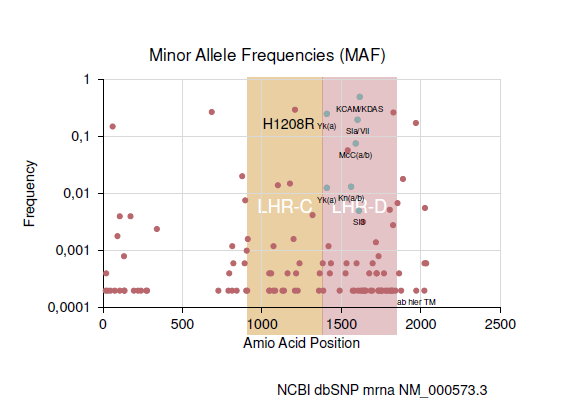 Most frequent polymorphism in LHR-C was c.3623A>G in Exon 22 leading to amino acid change p.His1208Arg
DNA sequence amino acid 940 to 1394 was synthesised
Grueger et al (2020)
[Speaker Notes: Database single nucleotide polymorphisms]
Grueger et al - Study Design/Methods
ligated                                                                   transduce
DNA sequence                 Modified lentiviral expression vector                HEK293 Cells


Produced recombinant proteins based on LHR-C P.1208
       recombinant blood group proteins (rBGPs)


Used this rBGP to test against antisera containing “CR1-related” antibodies
RCI
[Speaker Notes: HUMAN EMBRYONIC KIDNEY]
Grueger et al - Study Design/Methods
RCI identified HTLA/CR1-related antisera and supplied these antisera to the study
  
HTLA (n=2)	
Anti- McCa(n=1)            
CR1 related (n=5)		
Anti-Kna(n=1)
Anti-KCAM (n=3)                     
Anti- Yka (n=2)
Anti- Sl3 (n=1)                          
Anti-Sla (n=1)
Hemagglutination inhibition assay/ IAT with rBGP
Grueger et al - Study Results
Reactivity detected with antisera vs recombinant CR1 p.1208His and p.1208Arg showed that novel antigens existed in this region



Novel antithetical KN blood group antigen pair found at position 1208:
DACY (KN011)
1208H
YCAD (KN012)
1208R
HTLA referrals to RCI
Figures from 2020
HTLA referrals to RCI
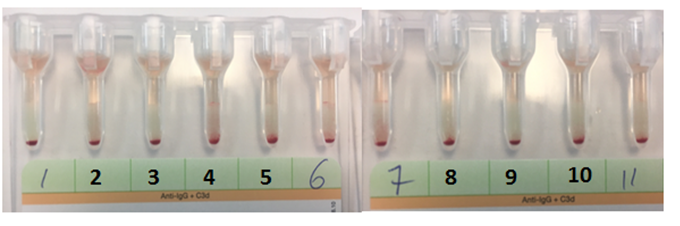 Varying strengths of reactivity

Auto = Neg
Reactivity in enzyme depends on what type of HTLA
HTLA referrals to RCI
Anti-Ch/Rg
Perform Neutralisation (with AB plasma/serum)
Anti-Ch / Anti-Rg are reactive against C4 component of complement
These antibodies can be neutralised using AB plasma (contains C4). 

Others i.e.  CR1 related (Kna, McCa, Yka), JMH, COST
Use of rare reference cells
Time consuming
Based around patients ethnicity/age
Patients phenotype/genotype is very important
Future of rBGPs
HTLA referrals to RCI
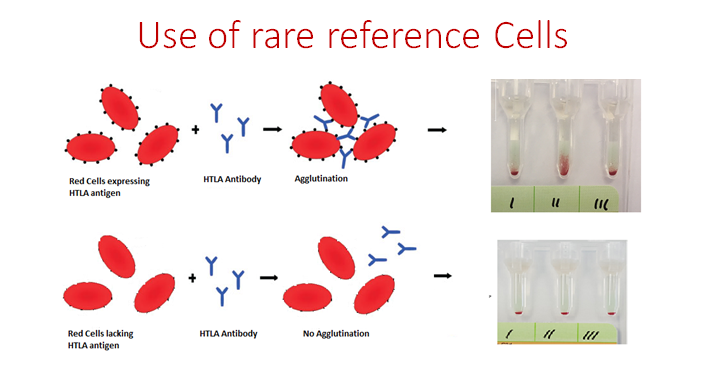 Rare reference cells
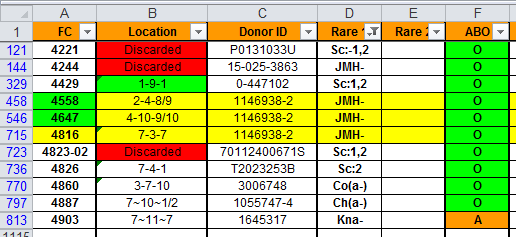 Rare cells available at the RCI laboratory are frozen (-65C) and recovered when required

Obtained from the Serum Cells And Rare Fluids international exchange (SCARF) program and UK Red Cell Exchange 

535 frozen rare cells
[Speaker Notes: Reliance on scarf for availability]
Recombinant Blood Group Antigens (rBGAs)
Synthetic blood group antigens

Supplier: Imusyn

Soluble

Each vial contains 300ul of rBGP

Stored (2°-8°c)
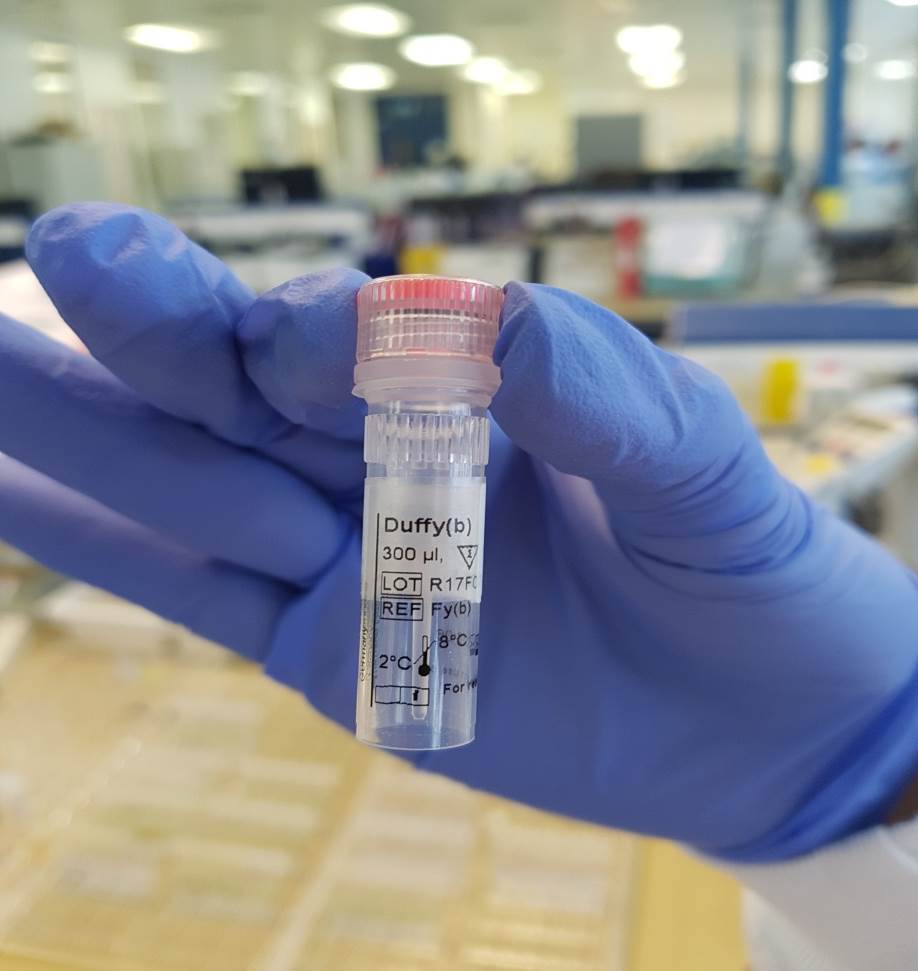 rBGAs – Test Assay/Principle
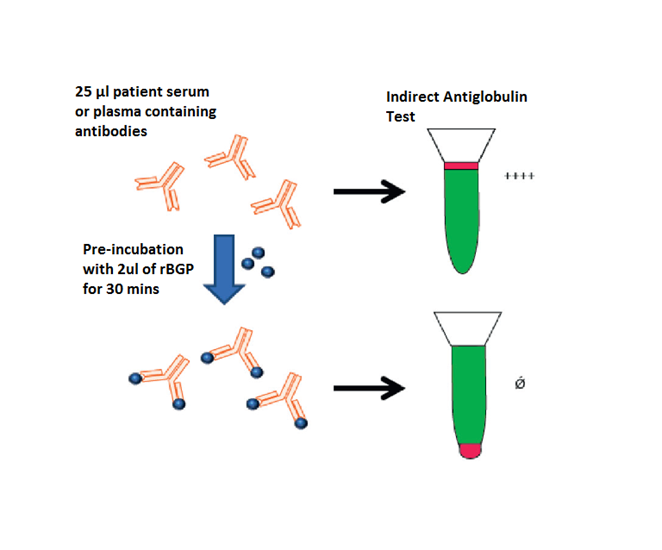 Hemagglutination Inhibition Assay (HIA)

2ul of rBGA to 25ul of plasma
Mix and spin (8000g for 5 seconds)
Incubate at room temperature (19°C-25°C) for 30mins
Include a negative control (2ul of PBS to 25ul of plasma)
 Perform IAT using reagent panel cells
rBGPs – Test Assay/Principle
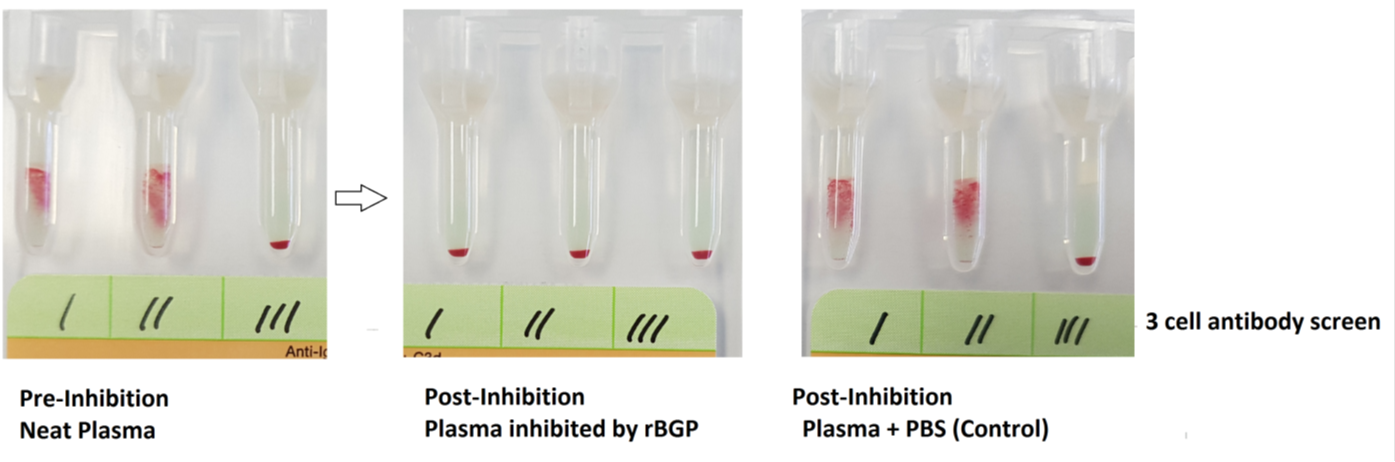 rBGPs
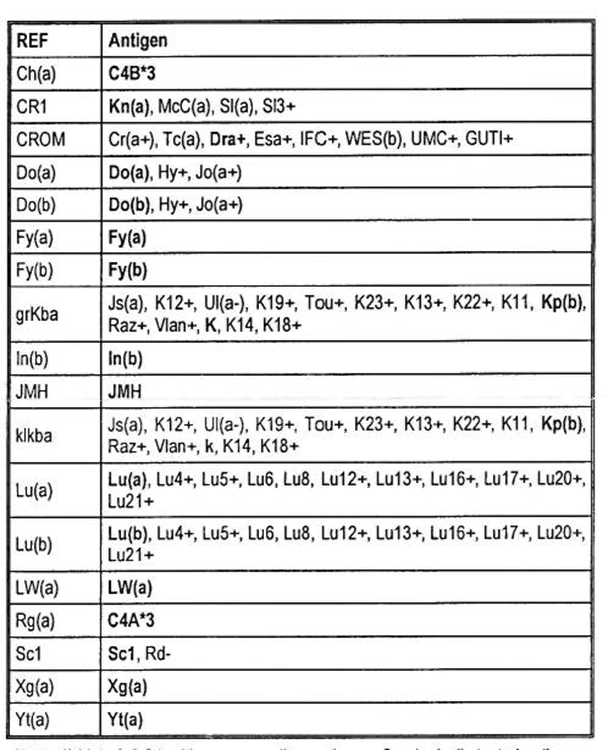 Future of rBGPs/collaborations
Continue to work with research groups involved

First author of the study will host presentation to RCI in 2022

Develop the use of rBGPs/ rare reference cells in RCI

Continue to develop the rare cell database

Continue to contribute/ receive cells from SCARF
References
Moulds JM, Rowe KE.  Neutralisation of Knops system antibodiesusing soluble complement recepor 1. Transfusion. 1996;36(6):517-520

Moulds JM, Zimmerman PA, Doumbo OK et al.  Molecular identification of Knops blood group polymorphisms found in long homologous region D of complement receptor 1. Blood.2001;97(9):2879-2885

Tamasauskas D, Powell V, Schawalder A, Yazdanbakhsh K.  Localisation of Knops system antigens in the long homologous repeats of complement receptor 1.  Transfusion. 2001;41(11):1397-1404

Grueger D, Zeretzke A, Habicht CP et al.  Two novel antithetical KN blood group antigens may contribute to more than a quarter of all KN antisera in Europe.  Transfusion. 2020;1-11
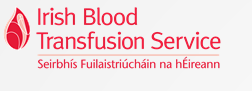 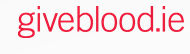 Thank you!
Questions?
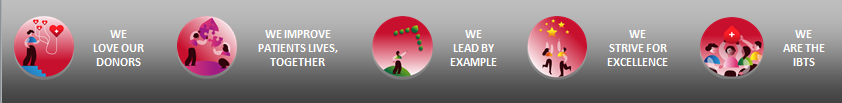